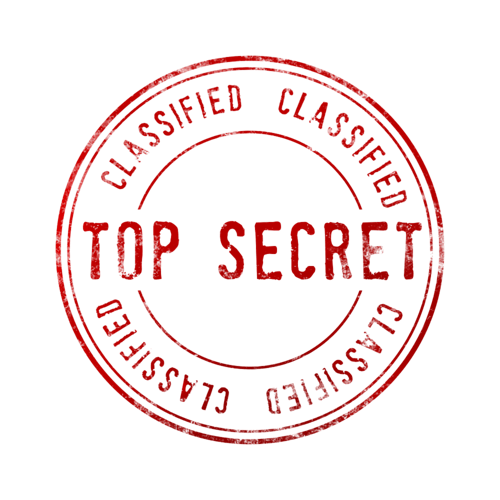 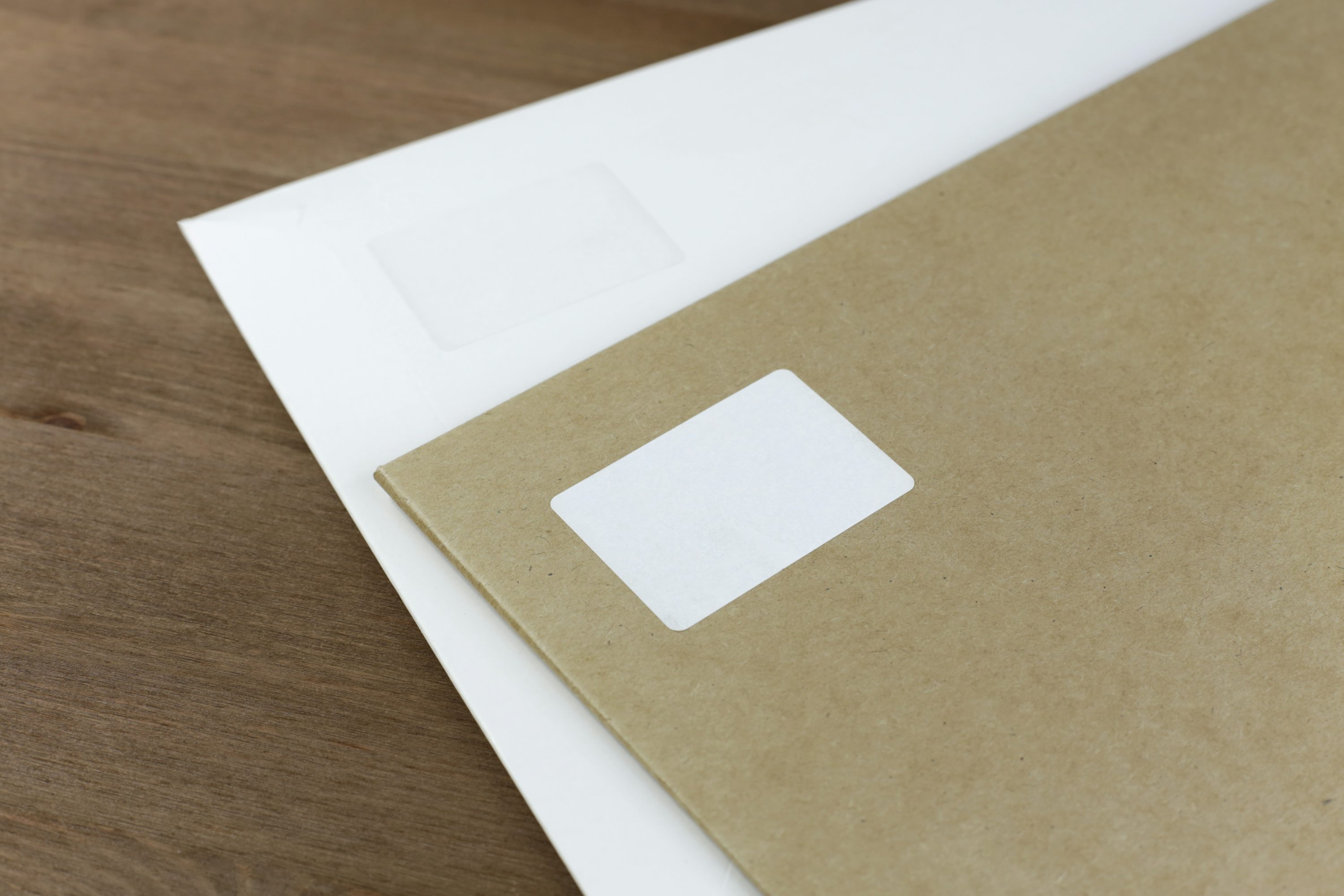 Reception’s Road Safety Mission
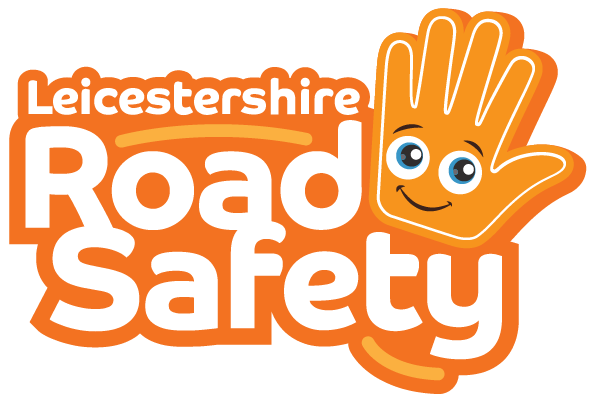 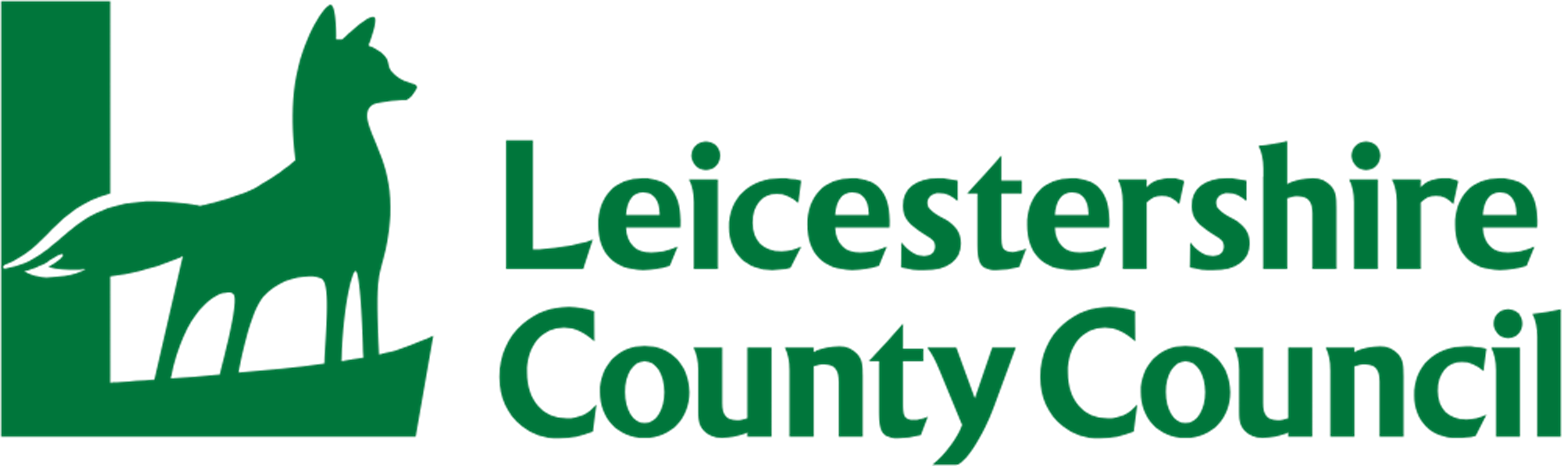 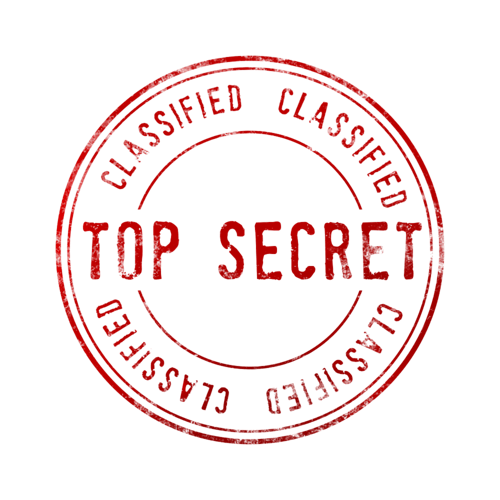 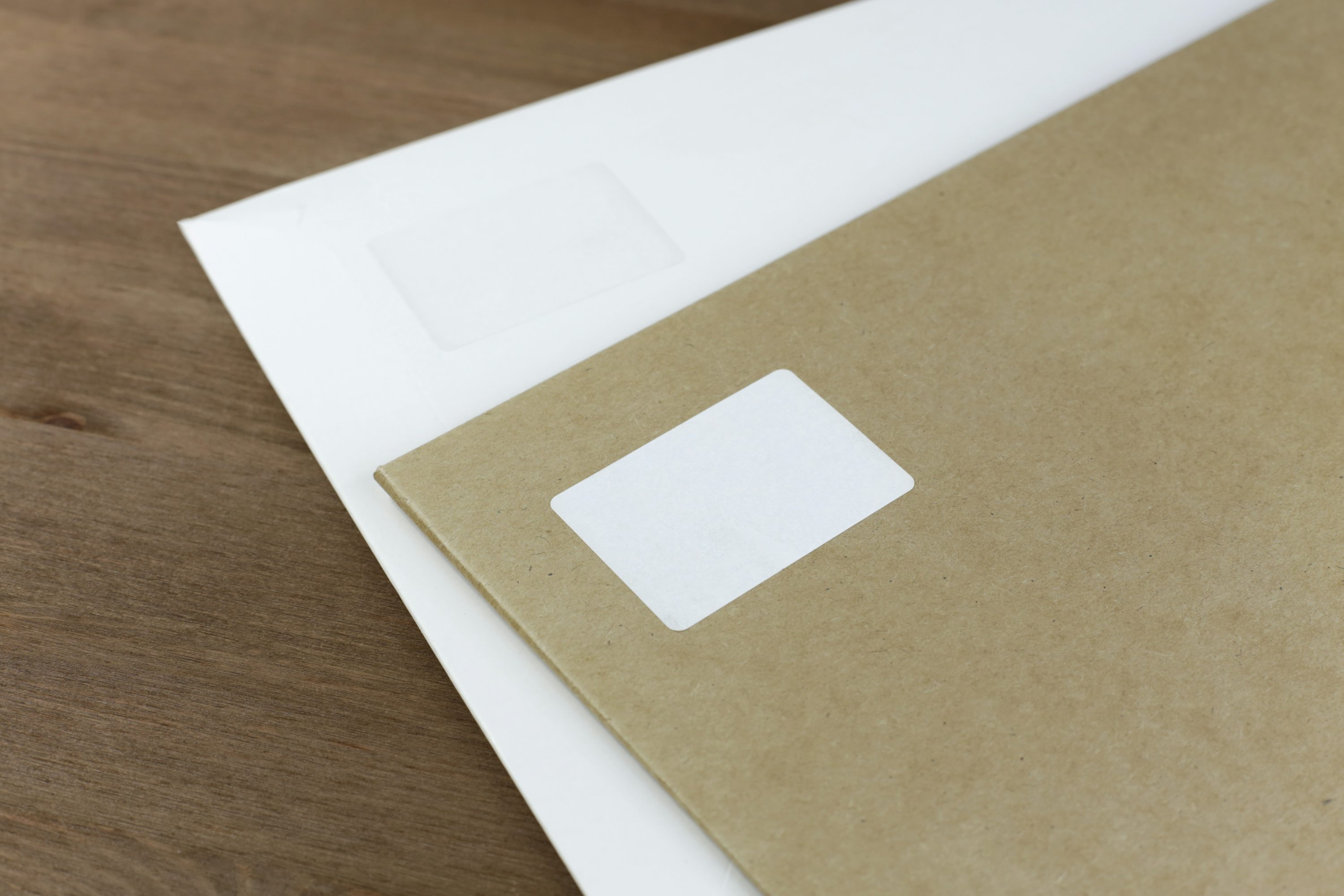 Reception's Road Safety Mission
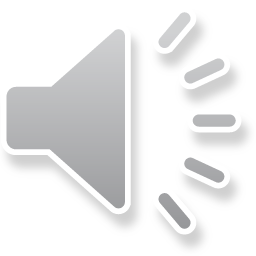 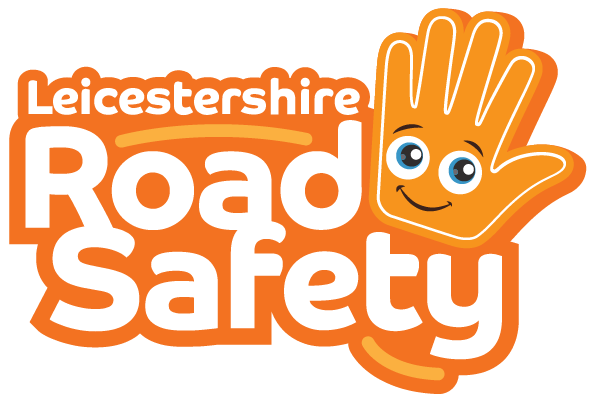 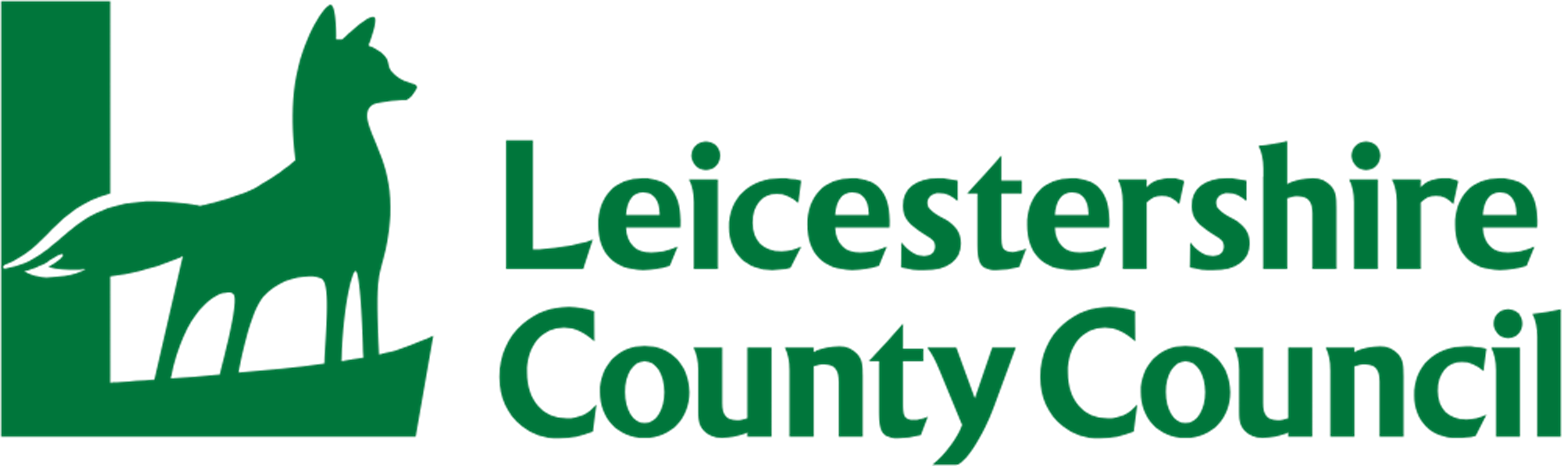 [Speaker Notes: Click and ‘mission music’ should play.]
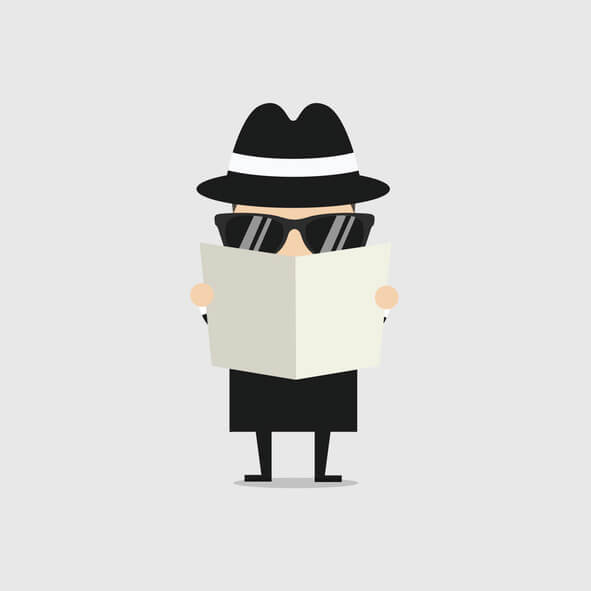 Our Mission:
To be able to explain the 5 key steps to cross a road safely.
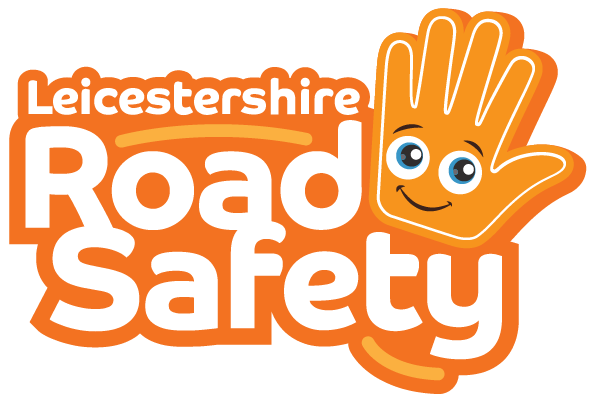 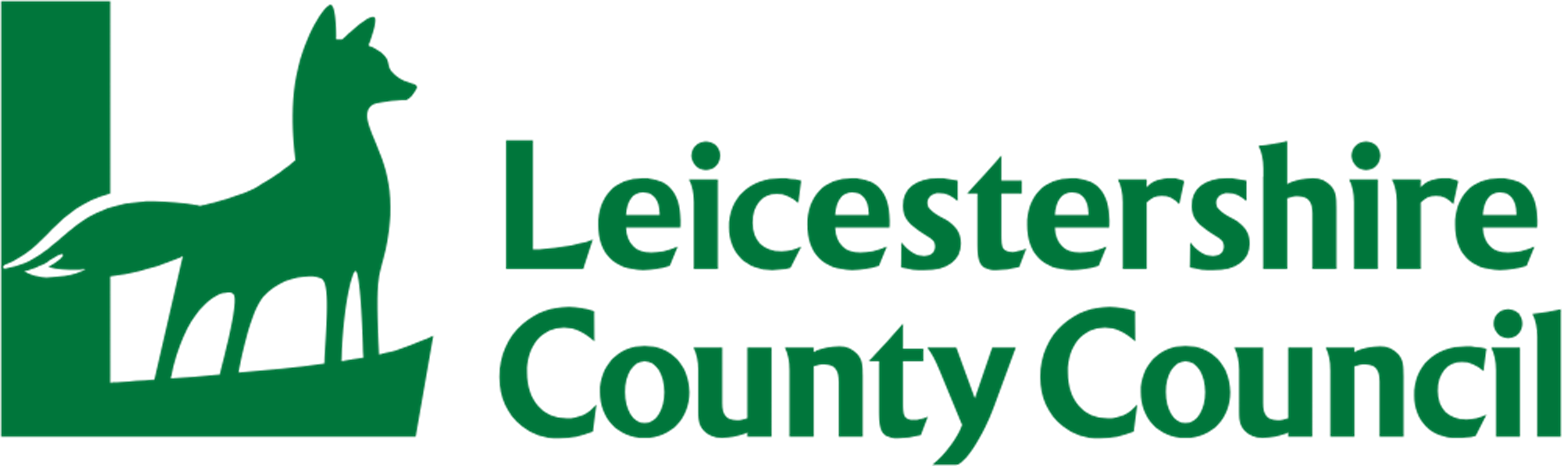 [Speaker Notes: Click to reveal the lesson objectives.]
What is Road Safety?
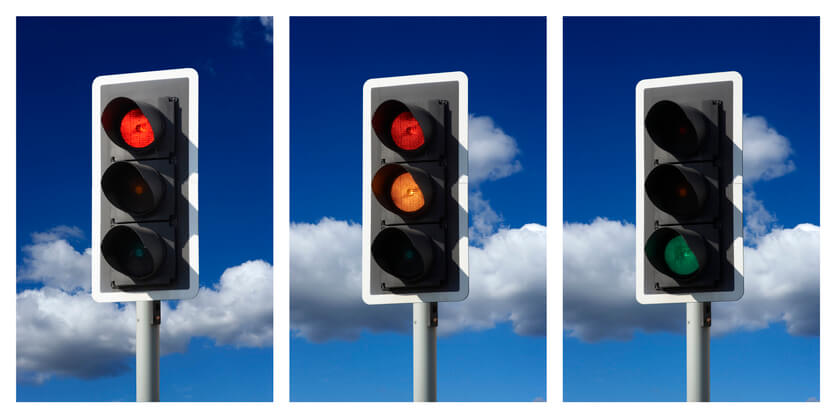 Road Safety helps to keep everyone who uses the road safe and stops us from getting hurt.
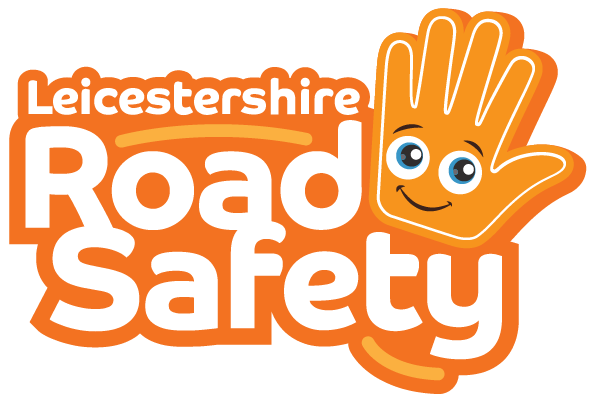 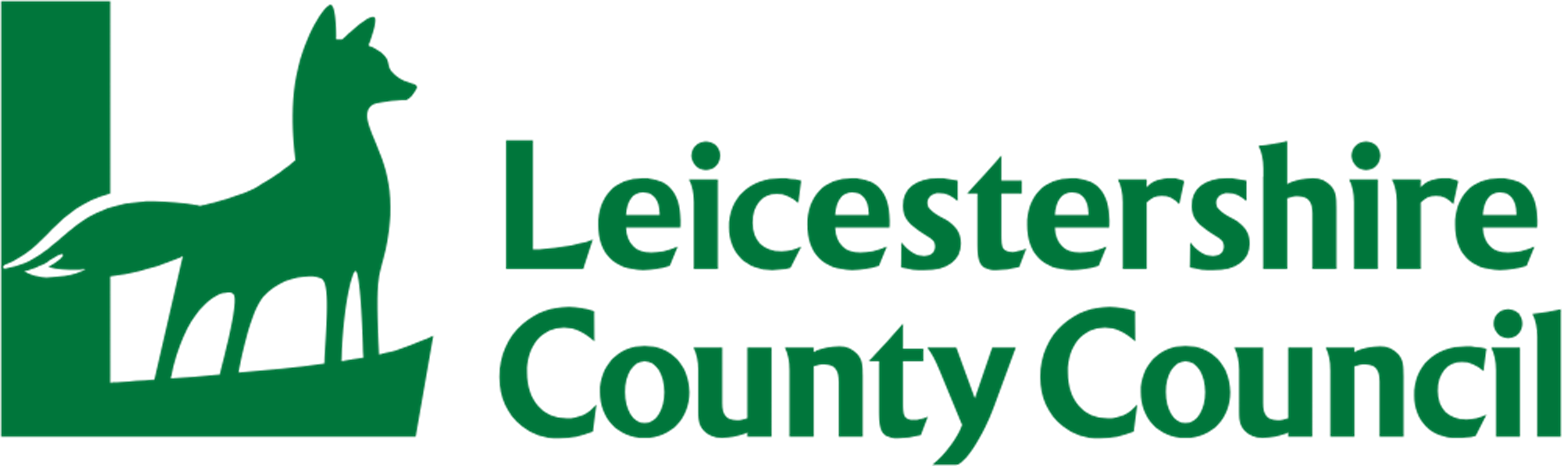 [Speaker Notes: Read out each bullet point.]
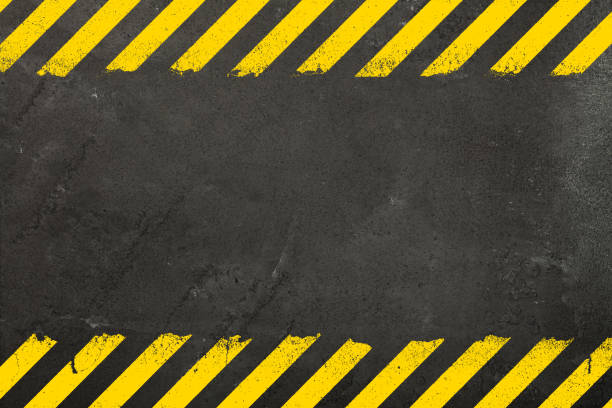 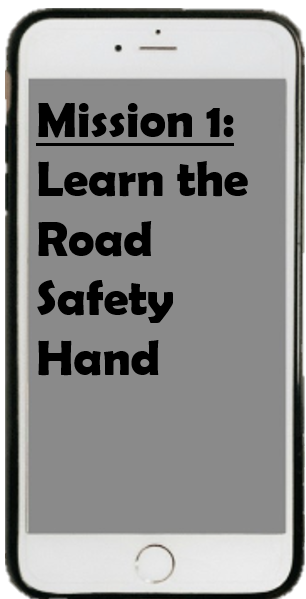 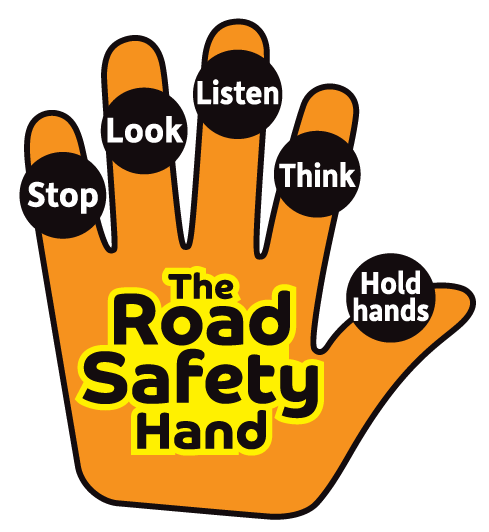 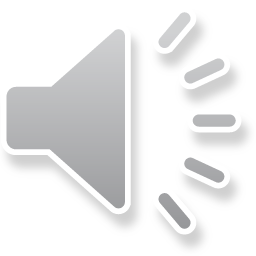 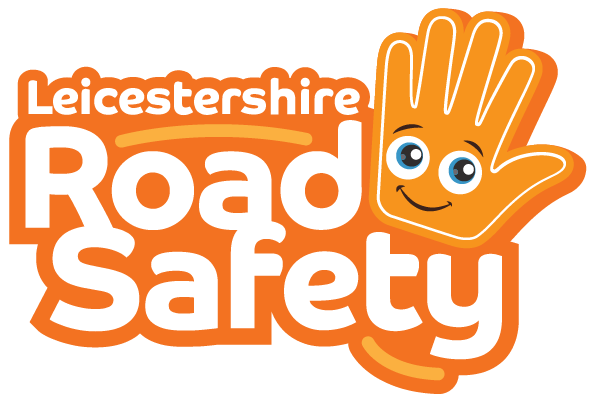 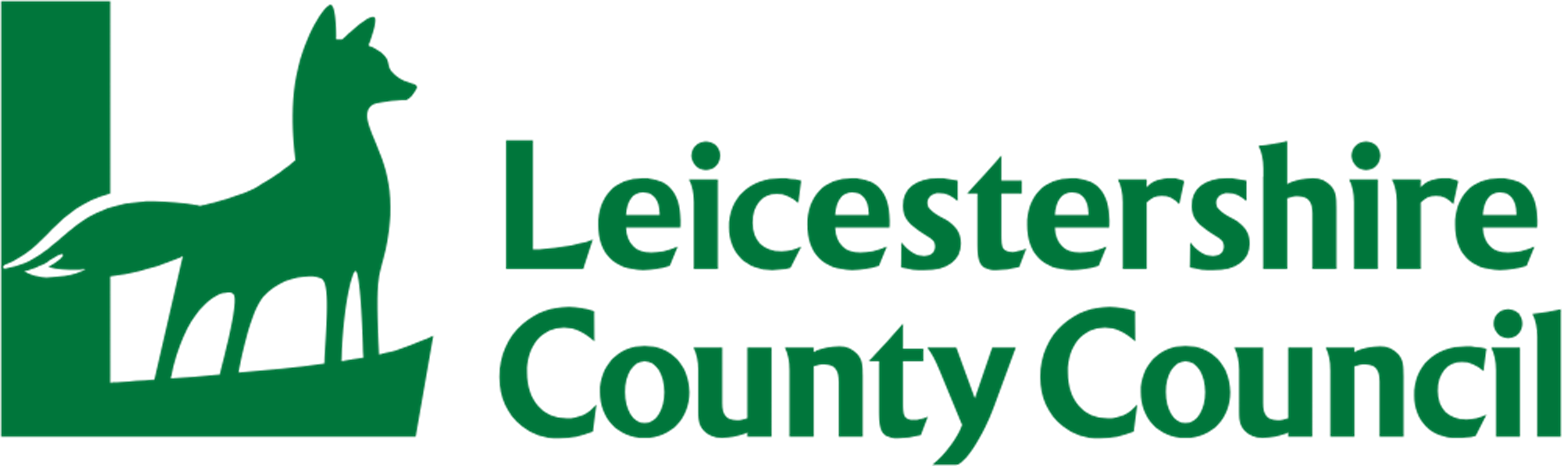 [Speaker Notes: Discuss when we are wanting to cross the road safely – there are 5 important steps we need to remember.
Get children to show their Road Safety hand – talk about the 5 Road Safety Steps.
Practice the actions. Get volunteers who would like to demonstrate. 
Stop = 1 palm straight out in front. Look = Finger and thumb on each hand to create glasses/binocular shape. Listen = cup one ear. Think = pretend to scratch the top of your forehead. Hold hands = clasp hands together similar to a handshake shape.
Add the props – stop sign, googly eyes, 
Ask why do we think these steps are important to cross the road safely?]
Are these children doing it right?
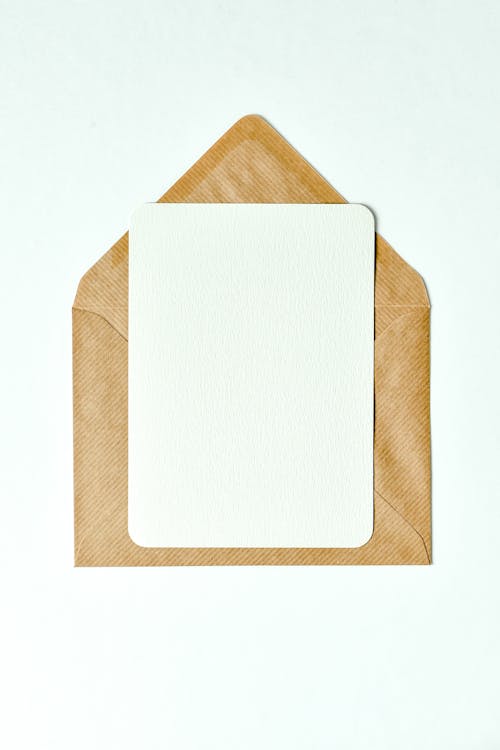 Dear Reception children, your task is to watch this video…
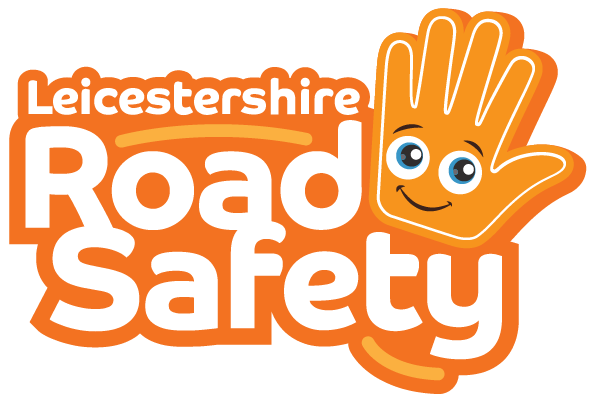 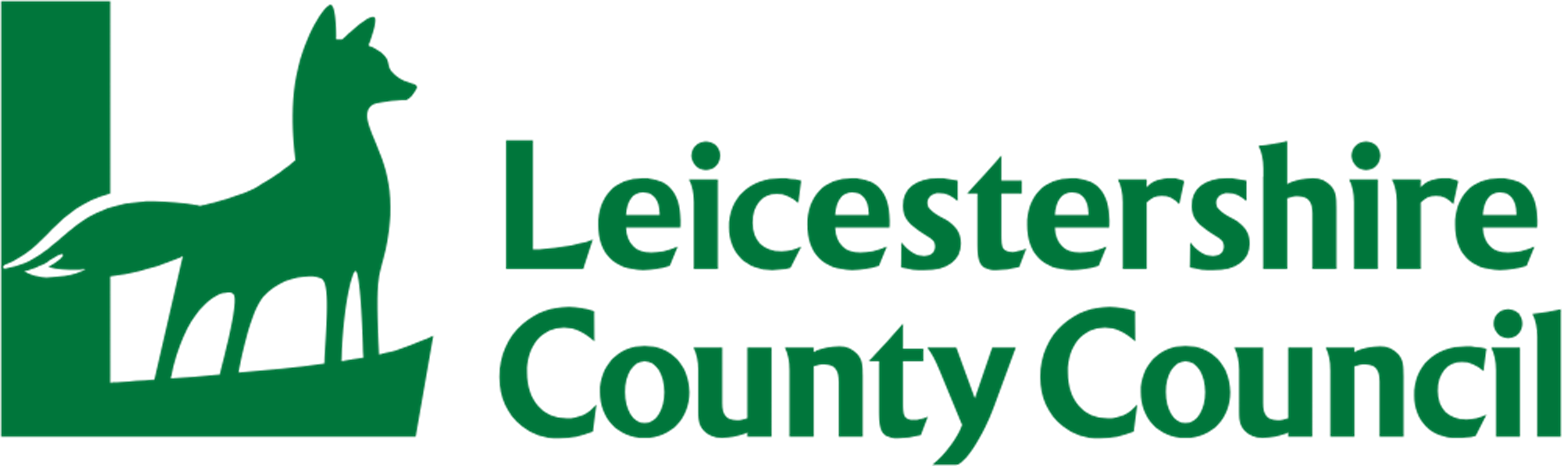 [Speaker Notes: Click the video link – takes you to https://www.think.gov.uk/resource/crossing-roads/]
RECAP

What are the 5 steps we need to do before crossing the road?
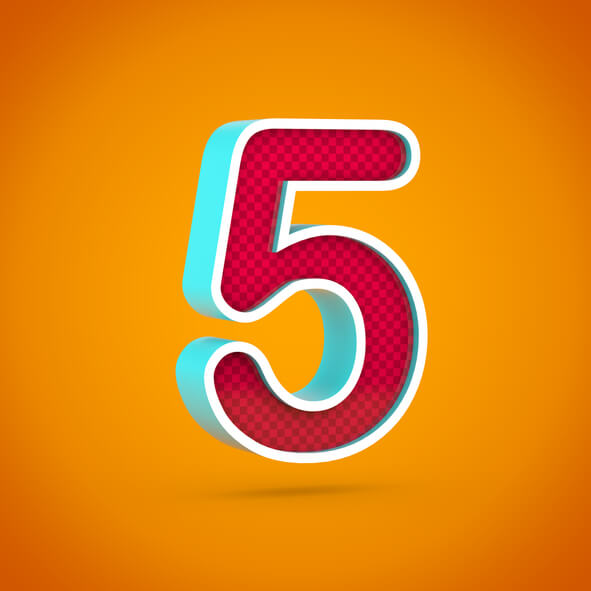 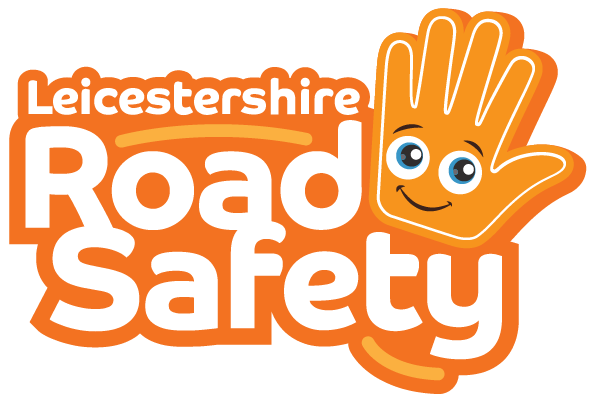 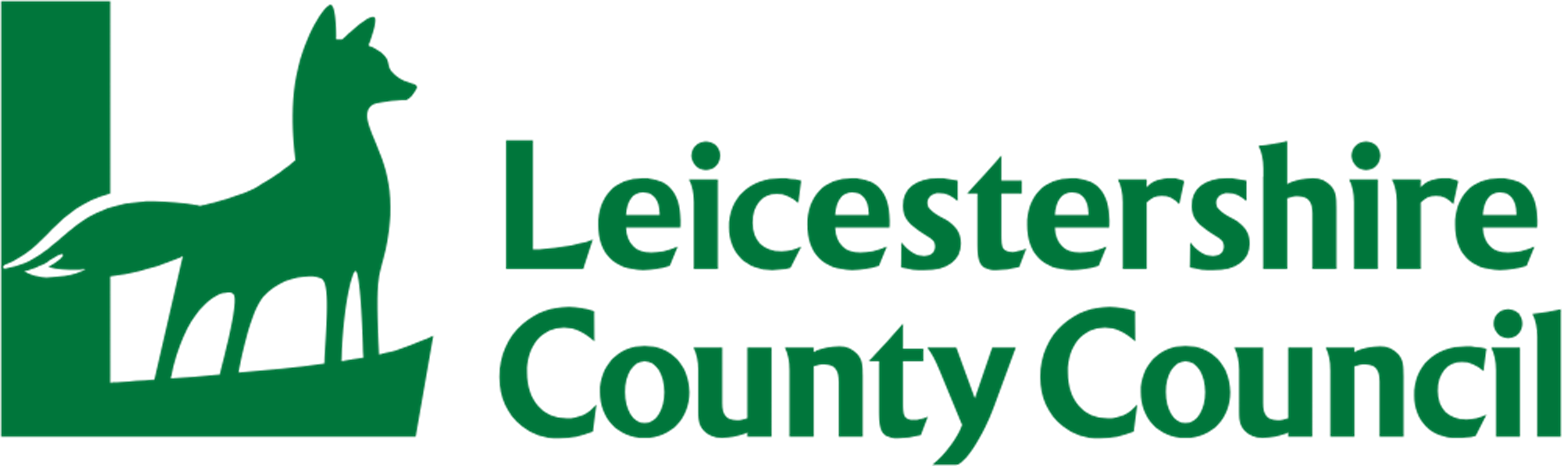 [Speaker Notes: Ask children if they can remember the Road Safety Hand – Stop, Look, Listen, Think, Hold-Hands
Get volunteers to come up and show the class if they are confident.]
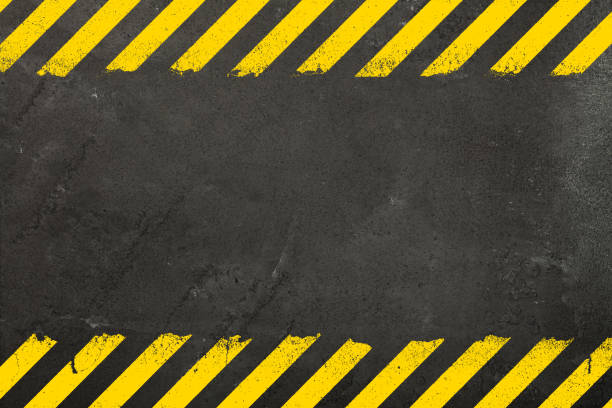 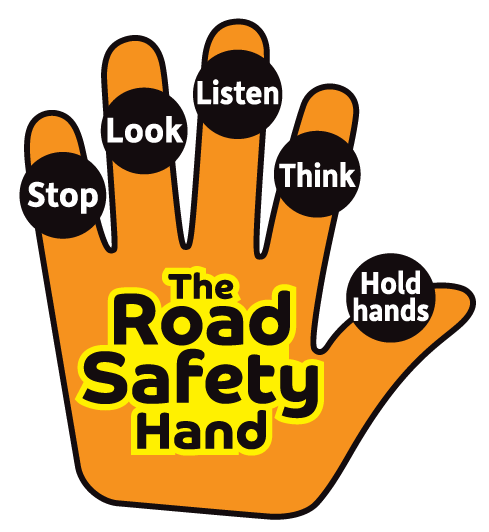 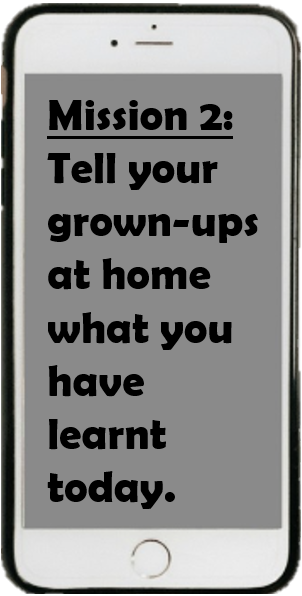 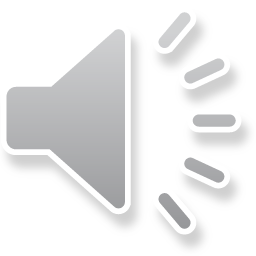 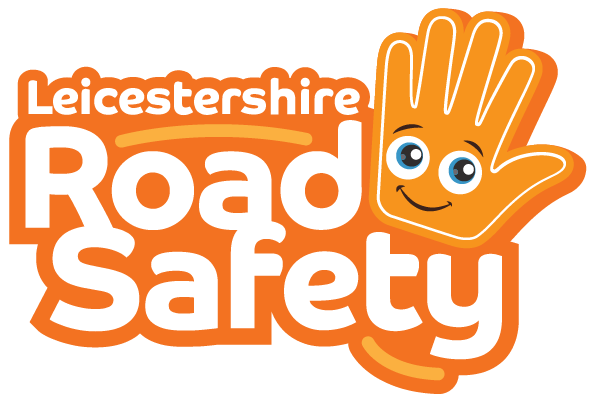 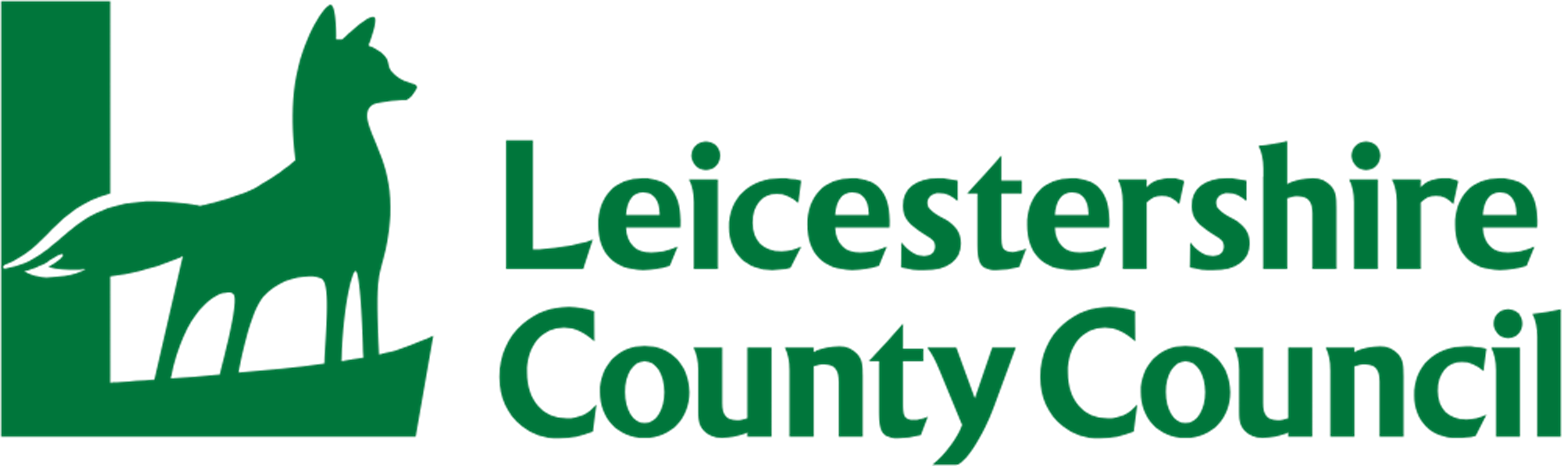 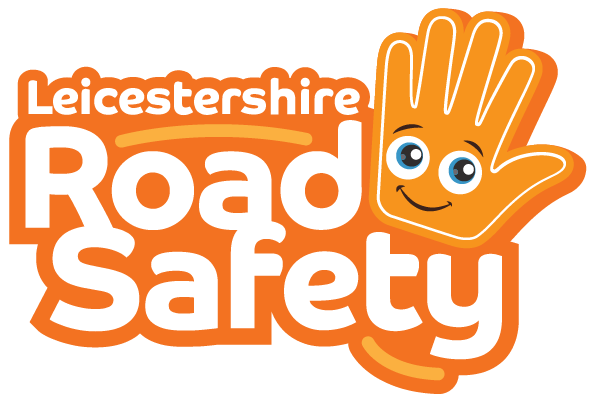 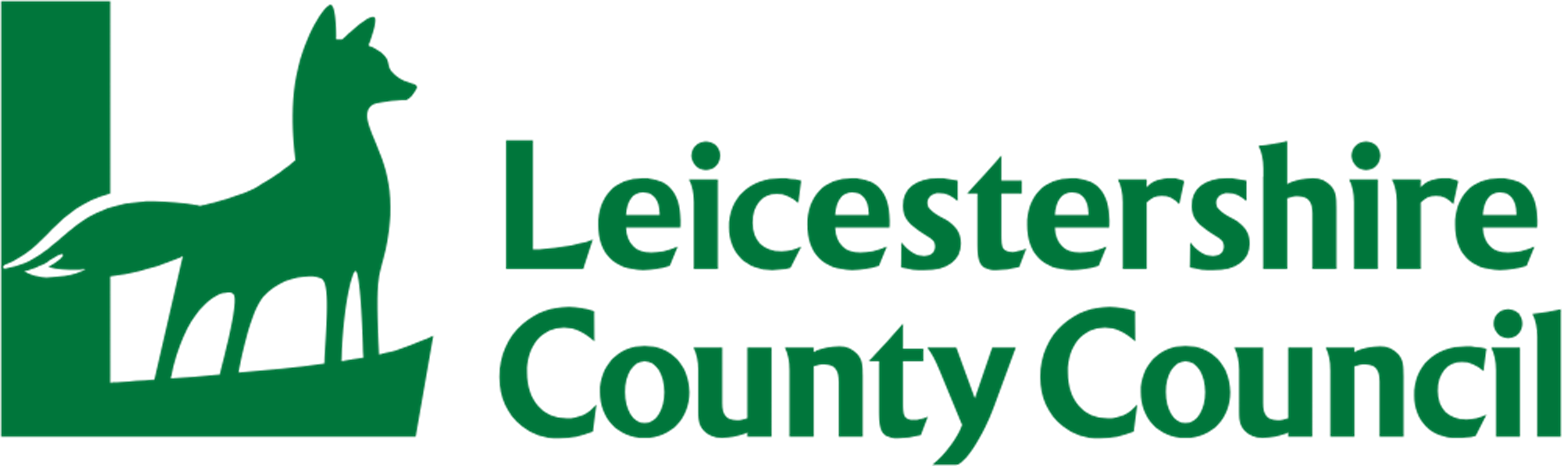 Thank you!